四 认识万以内的数
比较大小
苏教版  数学  二年级  下册
WWW.PPT818.COM
1.使学生更清楚地了解万以内数的大小，并掌握比较数的大小的方法。   
2.通过与生活实际相联系的开放性教学，增强数学应用意识，提高解决实际问题的能力。   
3.在动手操作、自主探索、合作交流的学习过程中培养良好的数学学习习惯。
【重点】会比较万以内数的大小。
【难点】位数相同，最高位上的数也相同的两个数的大小比较的方法。
1. 填一填。
四
千
（1）4398是（     ）位数，它的最高位是（     ）位，“4”在（      ）  位上，表示（     ）个（      ）；“9”在（      ）位上，表示（   ）个（   ）。
千
千
十
4
十
9
（2）一千七百六十九写作（         ），它的百位上是（     ）。
7
1769
（3）9999是由（      ）个千、（      ）个百、（   ）个十和 （   ）
     个一组成的，再添1是（         ）。
9
9
9
9
10000
100      99
510       965
826       845
315      1000
769       369
496       469
2. 比一比。
＜
＞
＜
＜
＞
＞
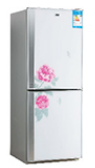 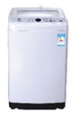 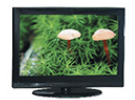 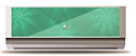 2530元
2350元
3180元
980元
千位上2比3 小， 2530比3180小。
2530不到3000 ， 3180超过3000 ，
2530比3180小。
（1）电视机和空调比，哪个价格低一些？
2530      3180
＜
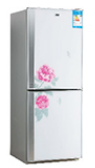 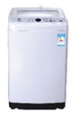 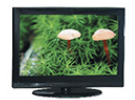 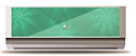 2530元
2350元
3180元
980元
（2）电视机和电冰箱比，哪个价格低一些？
2530      2350
百位上5比3大， 2530比2350大。
＞
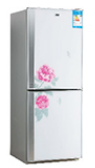 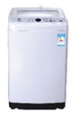 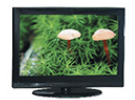 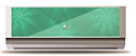 2530元
2350元
3180元
980元
980是3位数，2350是四位数，三位数小一些。
980不到1000 ， 2350超过1000 ，
980比2350小。
自己再选两种商品比比价格，说说是怎样比的。
洗衣机和冰箱比，哪个价格低一些？
980      2350
＜
怎样比较两个数的大小？
数位不同时，数位多的数比数位少的数大。
数位相同时，先比较最高位上的数，最高位上的数大的那个数就大。
如果最高位上的数相同，就比下一位上的数，下一位上的数大的那个数就大。
1
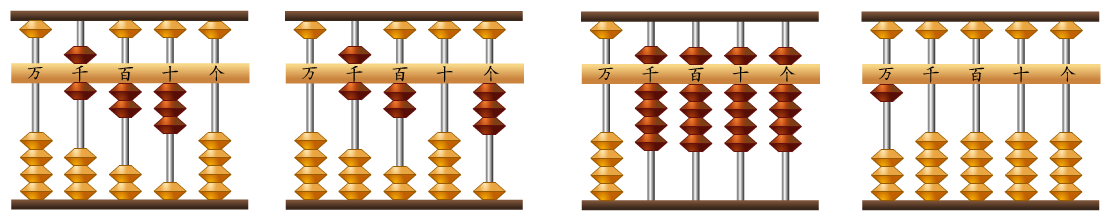 （            ）    （              ）
（             ）    （            ）
6 2 3 0
＞
6 2 0 3
9 9 9 9
1 0 0 0 0
＜
在      里填“＞”或“＜”。
2
1001      1010
＞
＞
＜
＜
＜
＞
1089     999
989      898
887      878
7890      8790
5680      5860
3
每秒能飞行3100米。
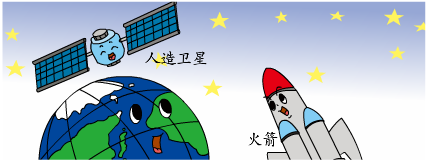 每秒能飞行9000米。
9000      3100
哪个飞行得快？
＞
答：火箭飞行得快。
数位不同时，数位多的数比数位少的数大。
数位相同时，先比较最高位上的数，最高位上的数大的那个数就大。如果最高位上的数相同，就比较下一位上的数，下一位上的数大的那个数就大；如果下一位也相同，就比较再下一位上的数。
1.
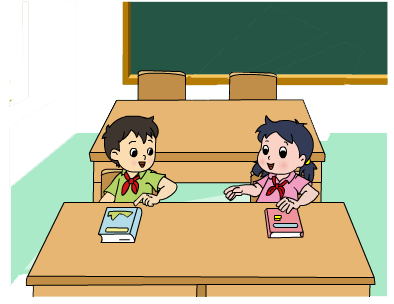 小红的书可能有多少页？
我的书比你的少很多页。
我这本书有303页。
小勇
小红
√
2.
我家有352册书。
我家的书比兰兰家的少一些。
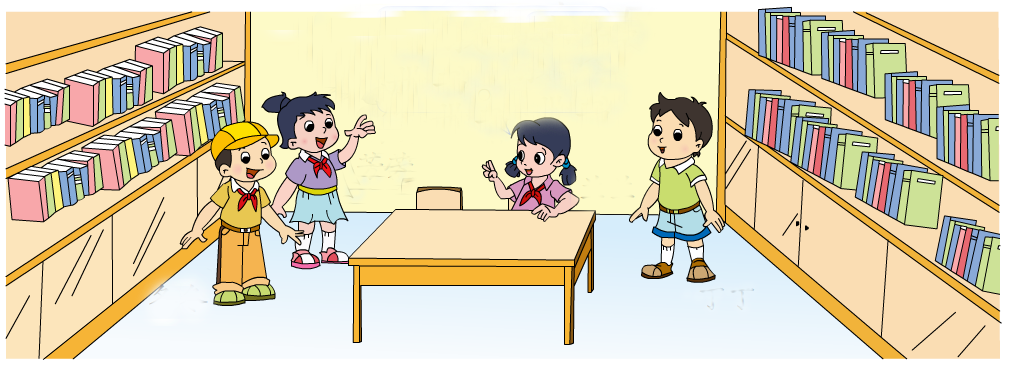 我家的书比兰兰家的多得多。
我家的书比兰兰家的多一些。
兰兰
芳芳
丁丁
冬冬
最多
最少
第二多
（1）四个人中，谁家的书最多？谁家的书第二多？谁家的书最少？
答：冬冬家的书最多，丁丁家的书第二多，芳芳家的书最少。
2.
我家有352册书。
我家的书比兰兰家的少一些。
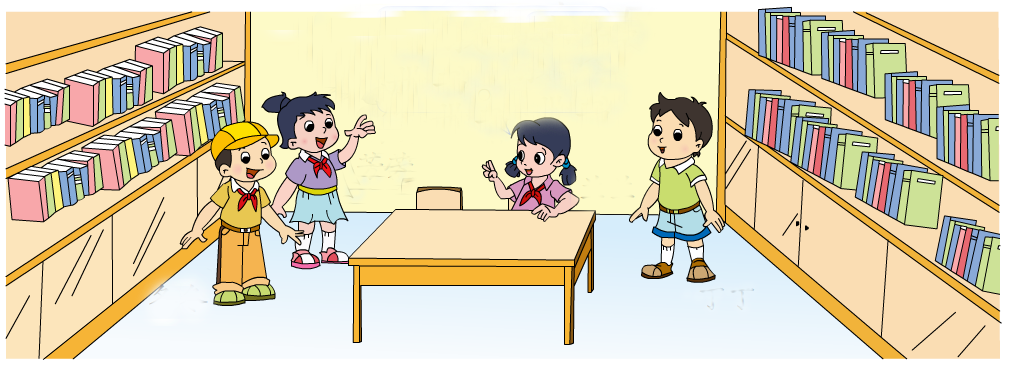 我家的书比兰兰家的多得多。
我家的书比兰兰家的多一些。
兰兰
芳芳
丁丁
冬冬
最多
最少
第二多
（2）兰兰家的书与芳芳家、冬冬家的书相比，可以怎样说？
兰兰家的书比芳芳家的书多一些。
兰兰家的书比冬冬家的书少得多。
我翻出的卡片是1、2、4、7，组成的最大四位数是（       ），比你的大。
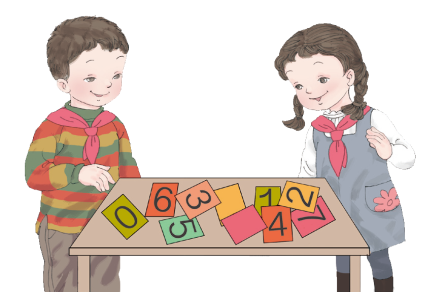 我翻出的卡片是0、6、3、5，组成的最大四位数是（       ）。
3. 从0～9这10张卡片中，每人翻4张，比一比谁组成的四位数大。
7421
6530